PGA WORKSHOP FOR REDD+ IN NIGERIA Calabar Cross River State Nigeria 				16th-18th January, 2013
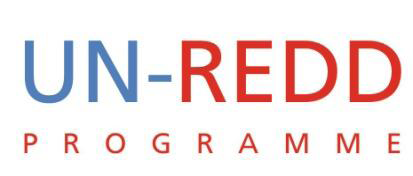 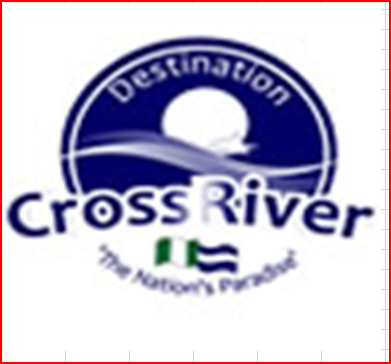 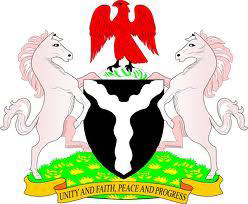 Presentation of Governance Risks 	and Possible Safeguards			


						Tony Atah
Criterion 1: Fiduciary & fund management systems
Criterion 2: Responsive feedback and grievance mechanisms
Criterion 3: Accessibility of information & active dissemination amongst stakeholders
Criterion 4: Active participation of all stakeholders, incl. vulnerable groups
Criterion 5: Inter-agency coordination
Criterion 6: Rule of law, access to justice & effective remedies
Criterion 7: Rights of local communities  to land & to carbon
Criterion 8: Gender equality & women’s empowerment
Criterion 9: Free, prior & informed consent by local communities
Criterion 10: .Involuntary resettlements
Criterion 11: Traditional knowledge & cultural heritage
Criterion 12: Equitable & transparent benefit sharing
Criterion 13: Economic & social well-being of all, including vulnerable groups
Summary of key governance issues
Exclusive social and forest governance practices;
Limited & low level economic activity engendering poverty;
Limited capacity;
Land tenure issues;
Inappropriate policies;
Paucity & inefficient dissemination of information;
Poor planning;
Corruption;
Lack of trust and apathy towards participation.
Question & input time.

Thank you for listening.